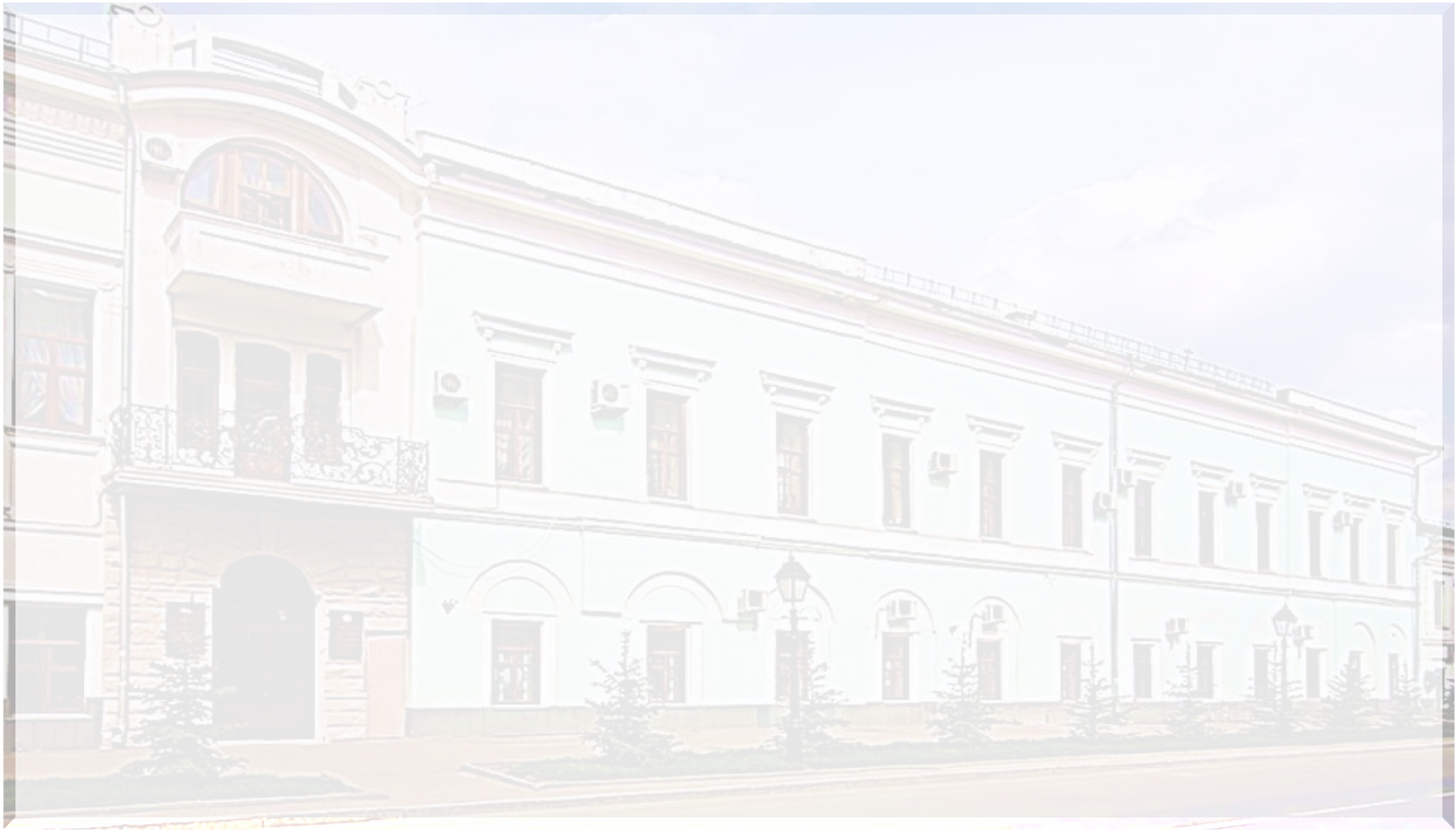 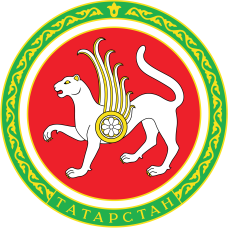 Нарушения ГИА 2019
Гречанникова Наталья Вадимовна, 
заместитель министра – руководитель Департамента надзора и контроля в сфере образования
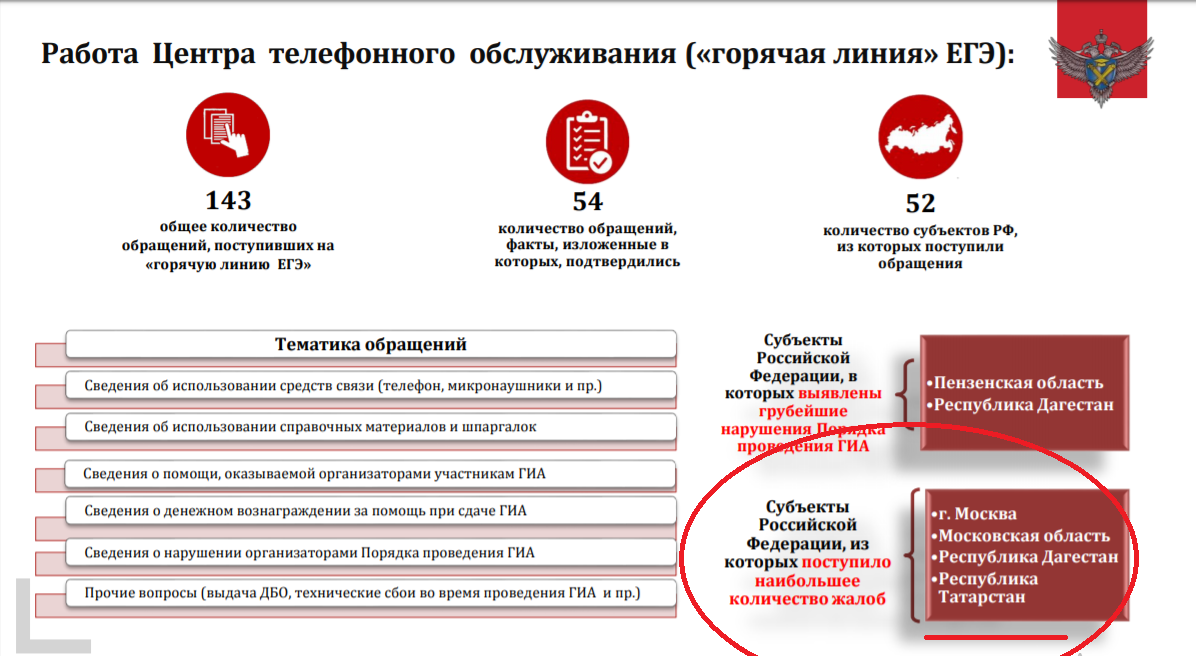 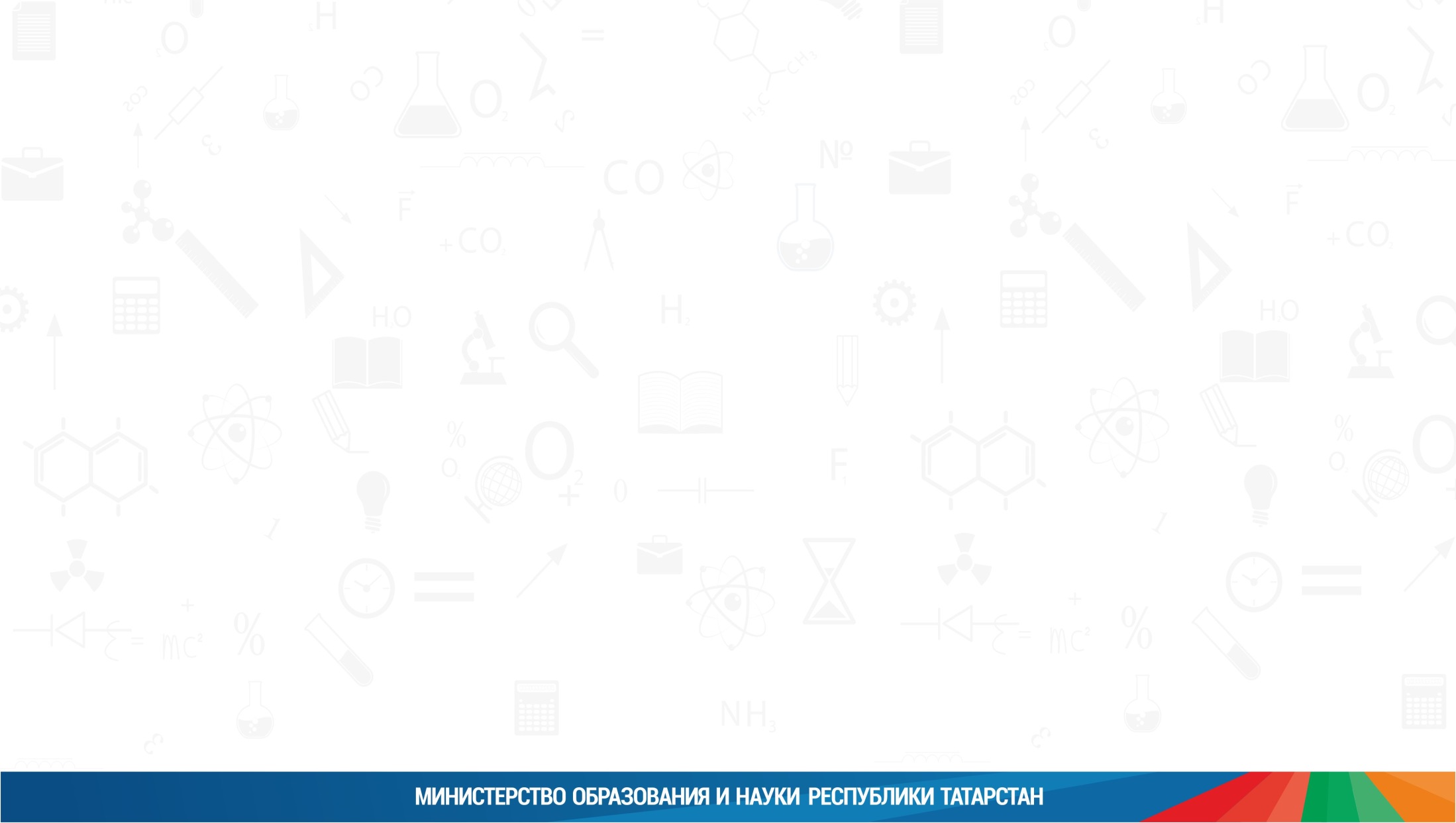 Просрочка начала/завершения экзамена
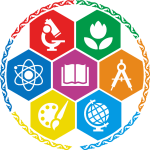 29 мая
ППЭ 5596
Гимназия № 96
Казань
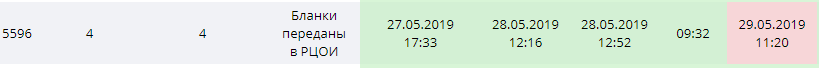 27 мая
ППЭ 5703
Гимназия № 120
Казань
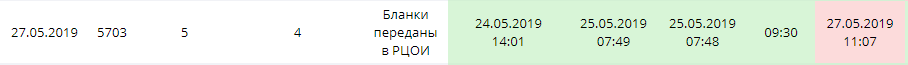 ППЭ 5527
СОШ № 27
Казань
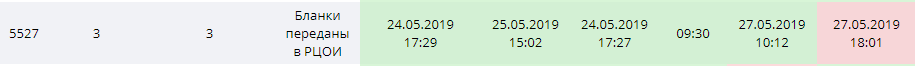 3
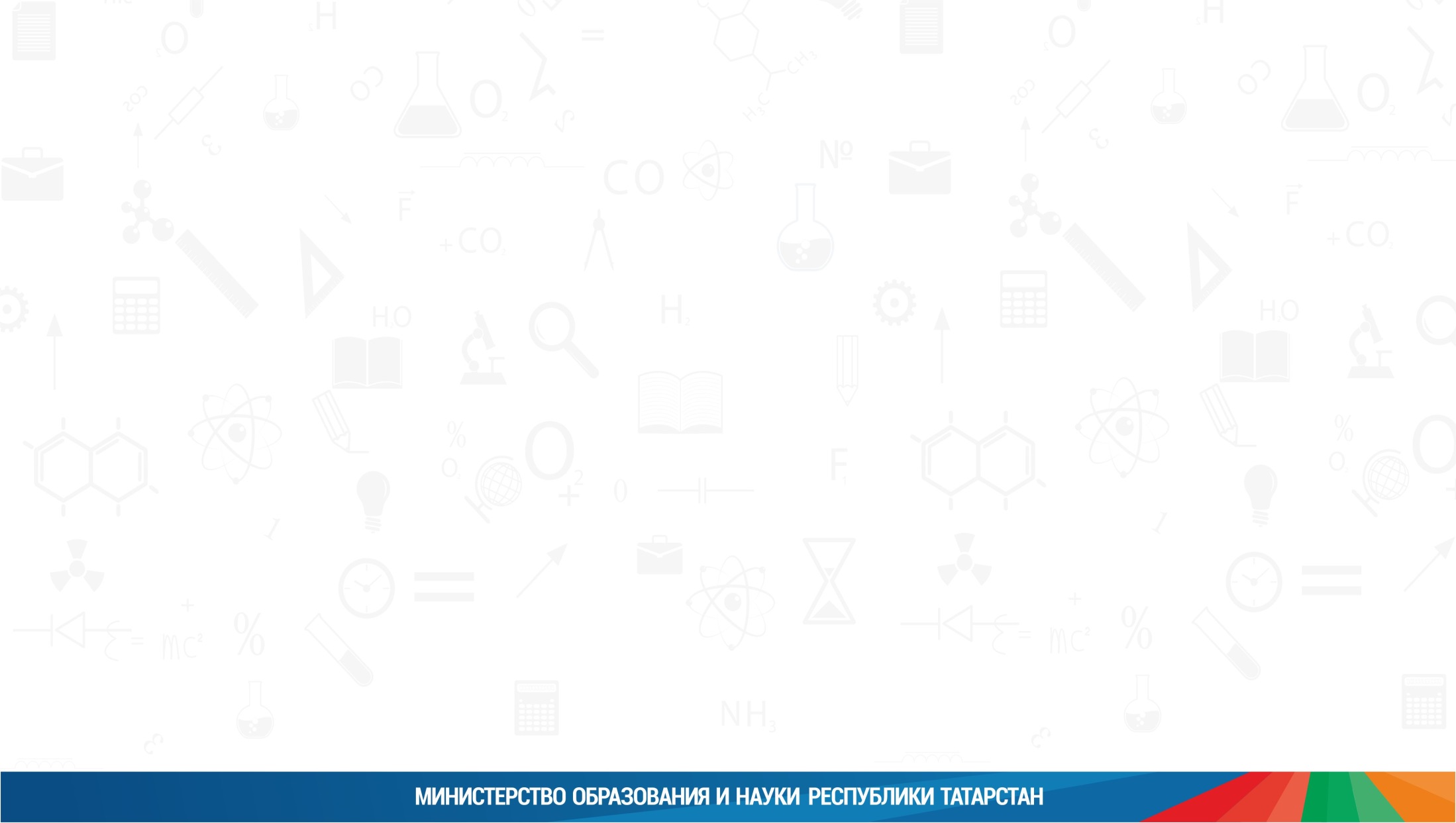 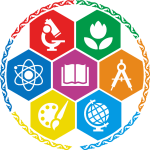 ЕГЭ. 31 МАЯ 2019 ГОДА (ХИМИЯ, ИСТОРИЯ)
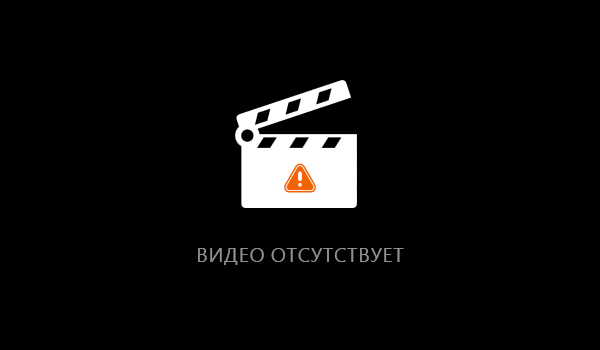 ППЭ 3604
г. Мамадыш
19 минут
Штаб.
4
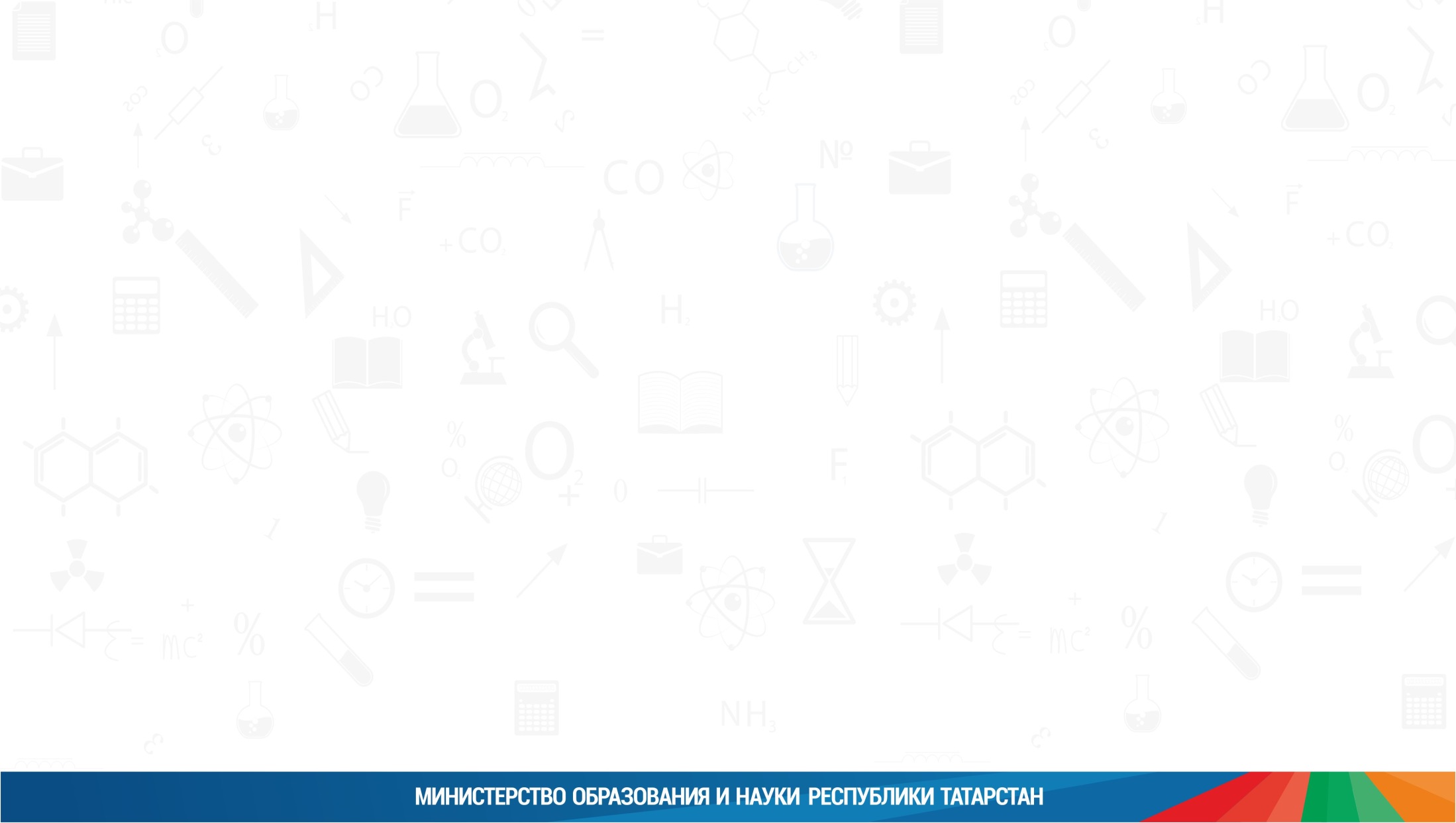 Участник не попадал под обзор видеокамеры
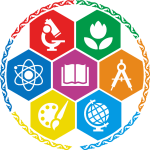 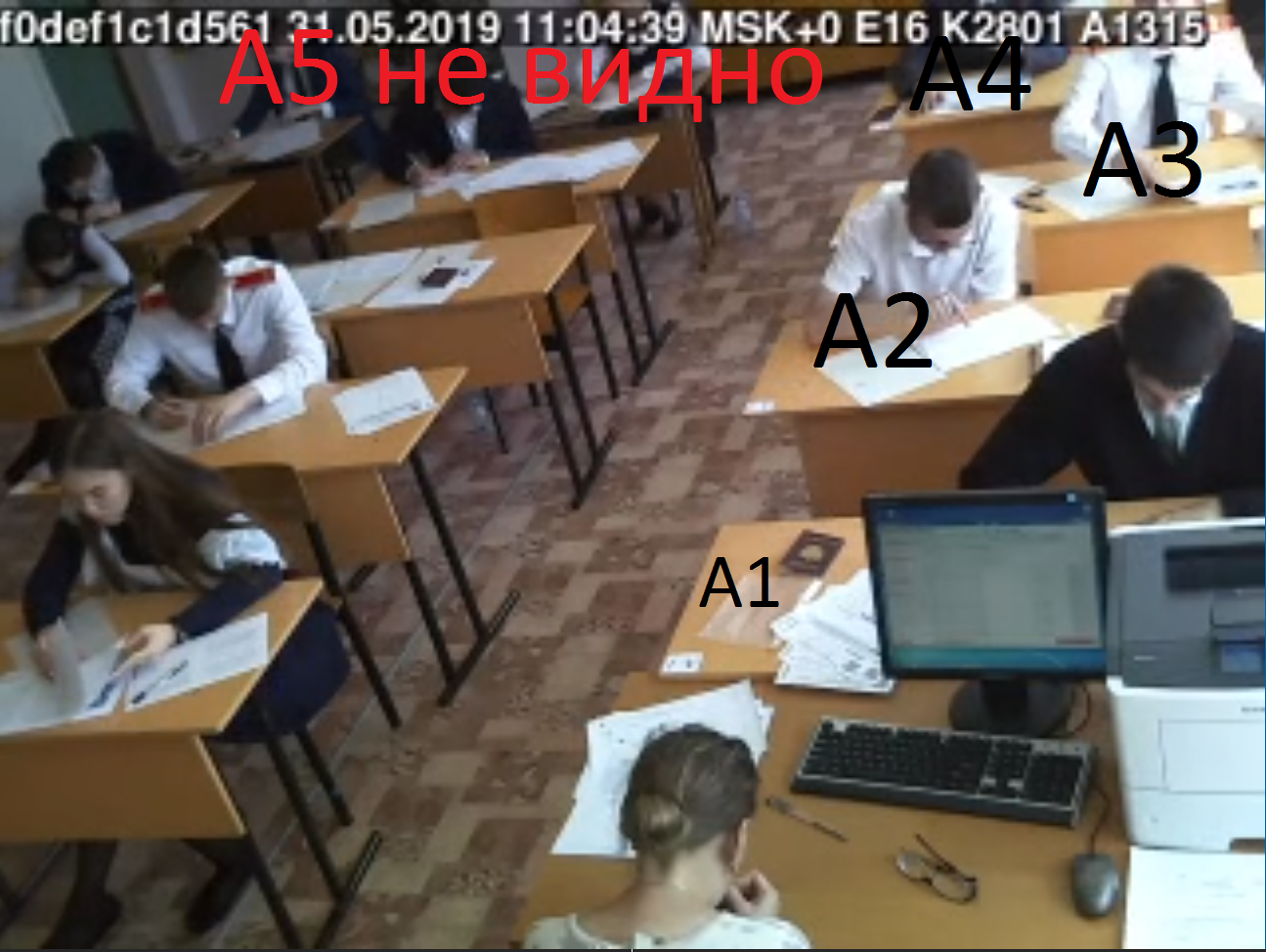 ППЭ 2801
СОШ № 9
Елабуга
5
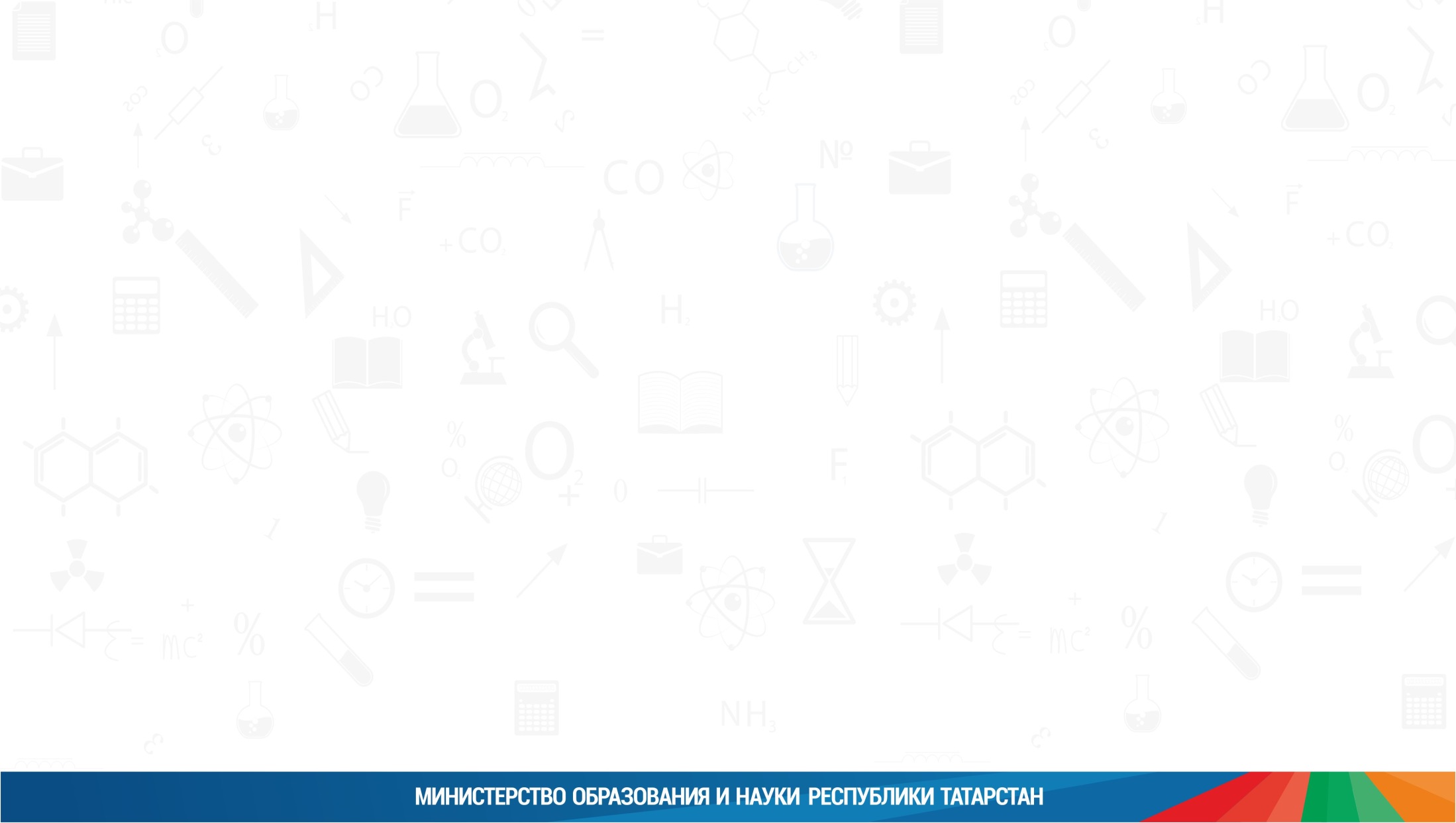 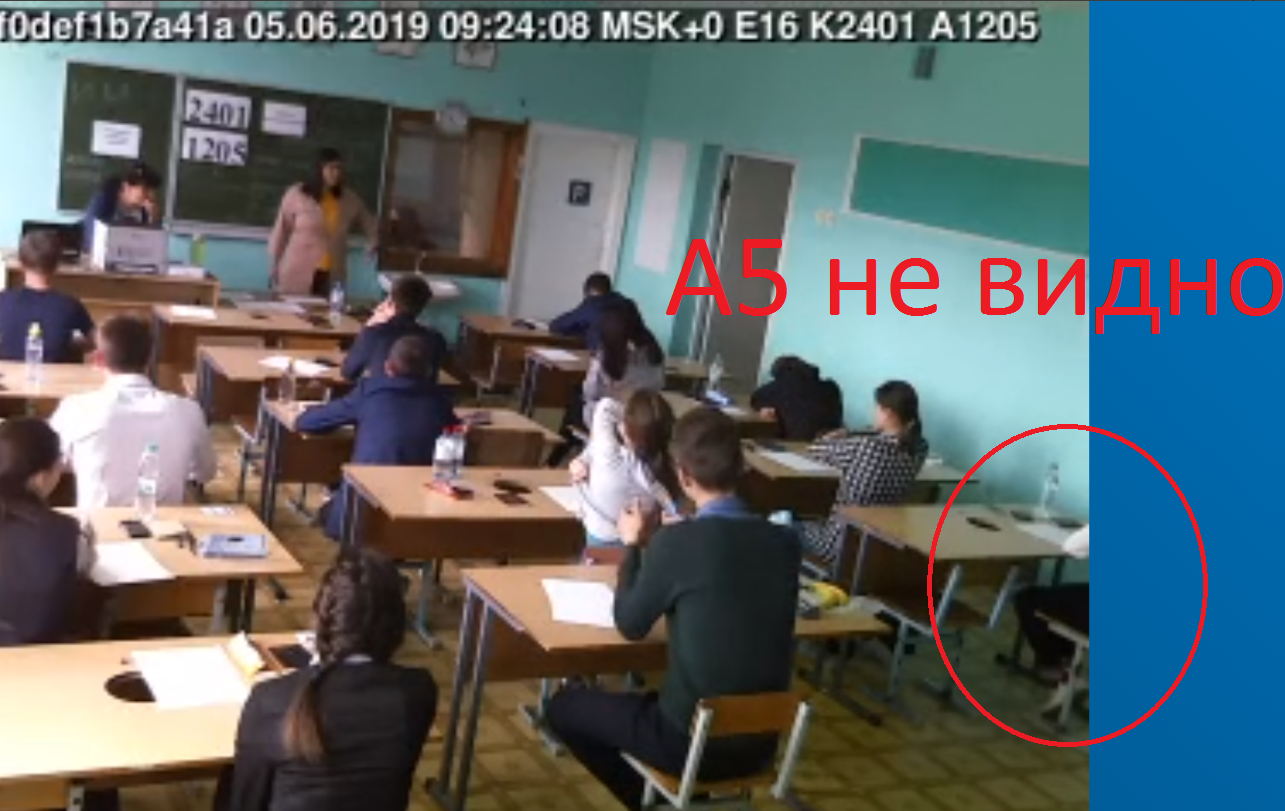 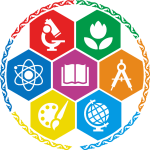 ЕГЭ
 5 июня 
2019 года
ППЭ 2401
Гимназия
Верхний Услон
6
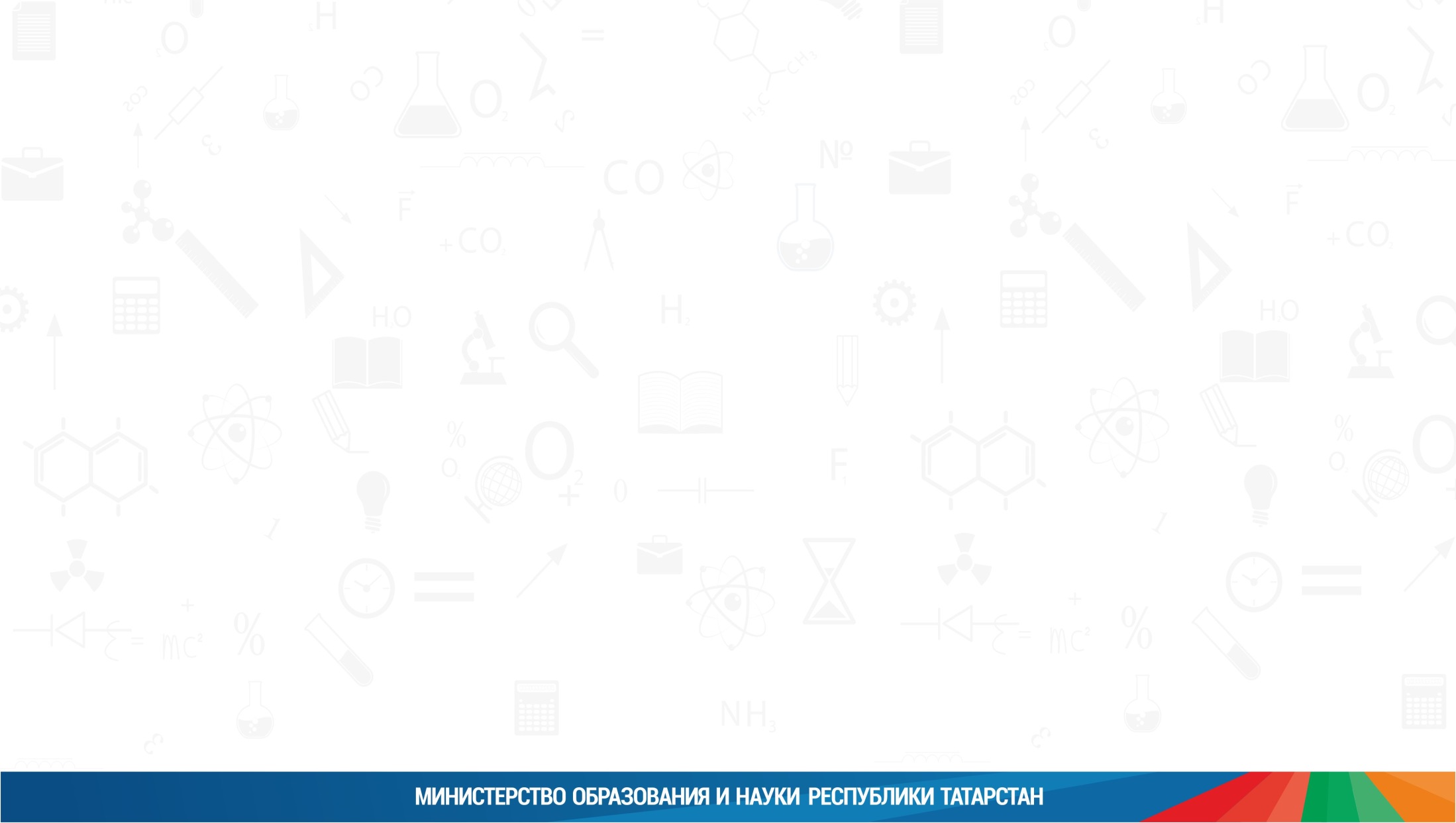 Проверка видеозаписей ОГЭ
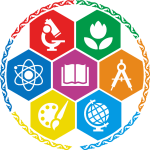 Отсутствуют видео:
2101 – СОШ Балтаси;
6049 – Лицей № 149 г. Казани;
6056 – СОШ № 156 г. Казани;
Отсутствие обзора камеры
в отношении - 34
Списывание с руки – 22 участника;
Запись с экзамена не более 6 минут и перерывы в трансляции:
4011 - Камскополянская СОШ № 1» Нижнекамского муниципального района;
1701 – Апастовская СОШ;
1607 -  СОШ №15 г.Альметьевска;
6071 –СОШ №171 г. Казани;
5806 – СОШ № 23 г.Казани.
7
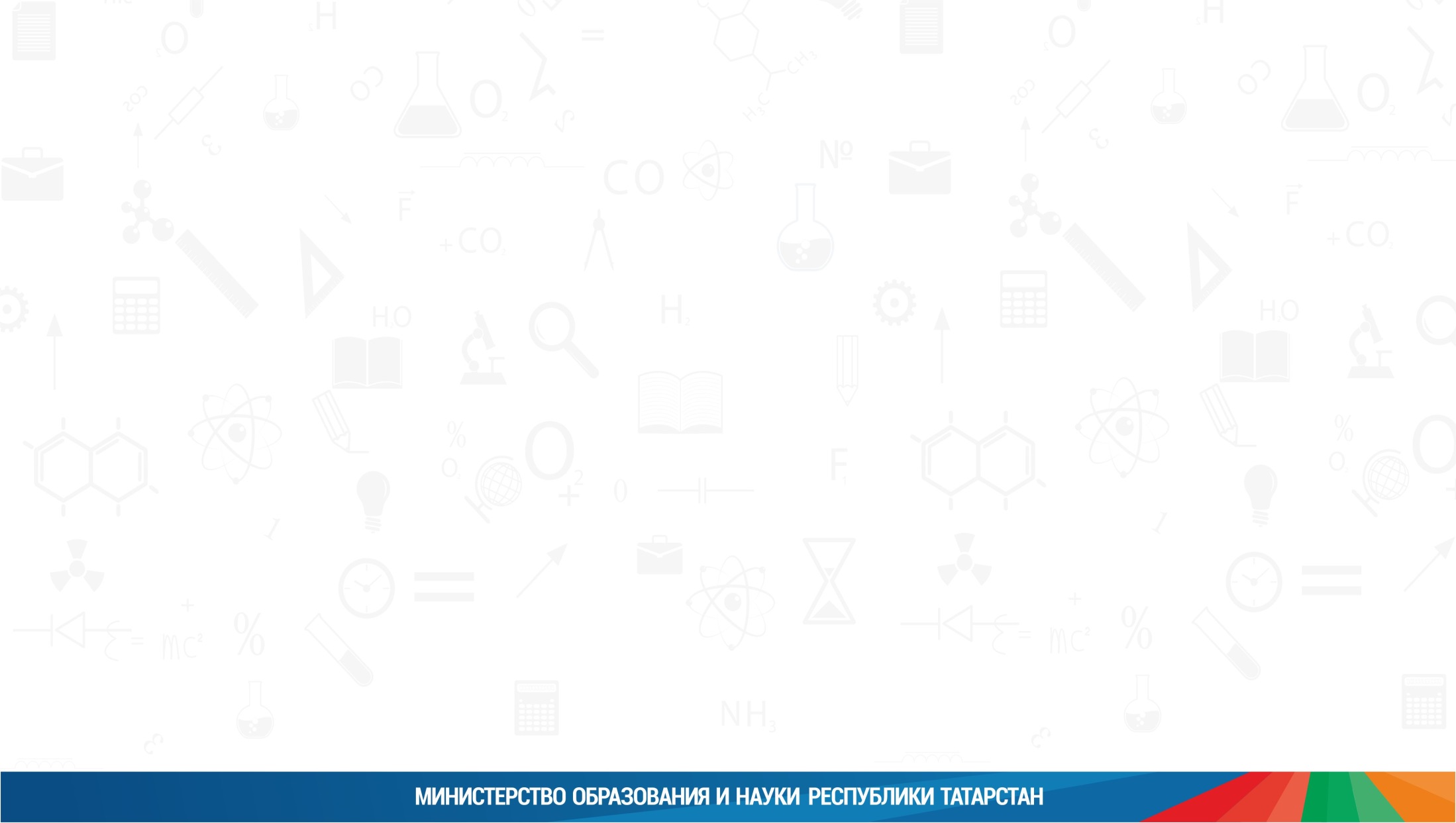 ЕГЭ. 10 июня 2019 года.
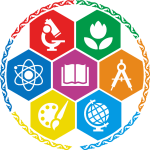 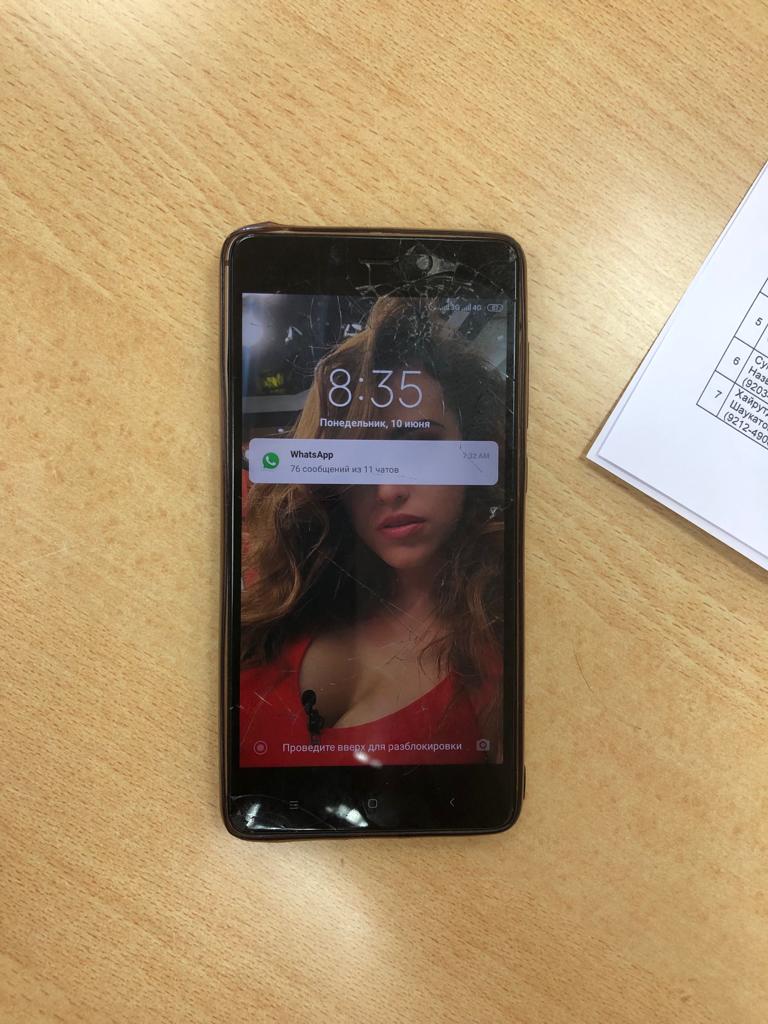 ППЭ 1701
СОШ 
Апастово
8
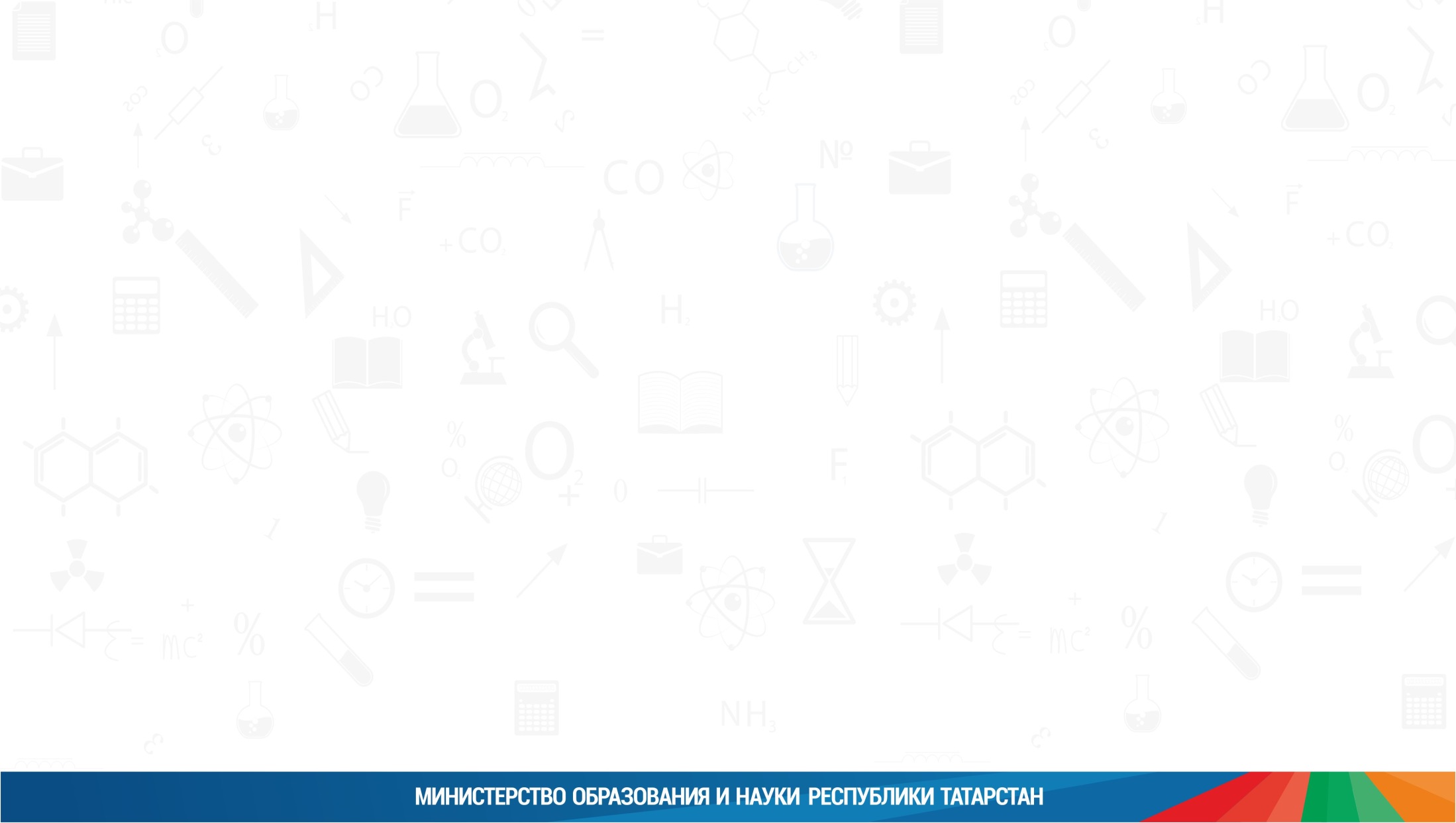 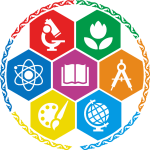 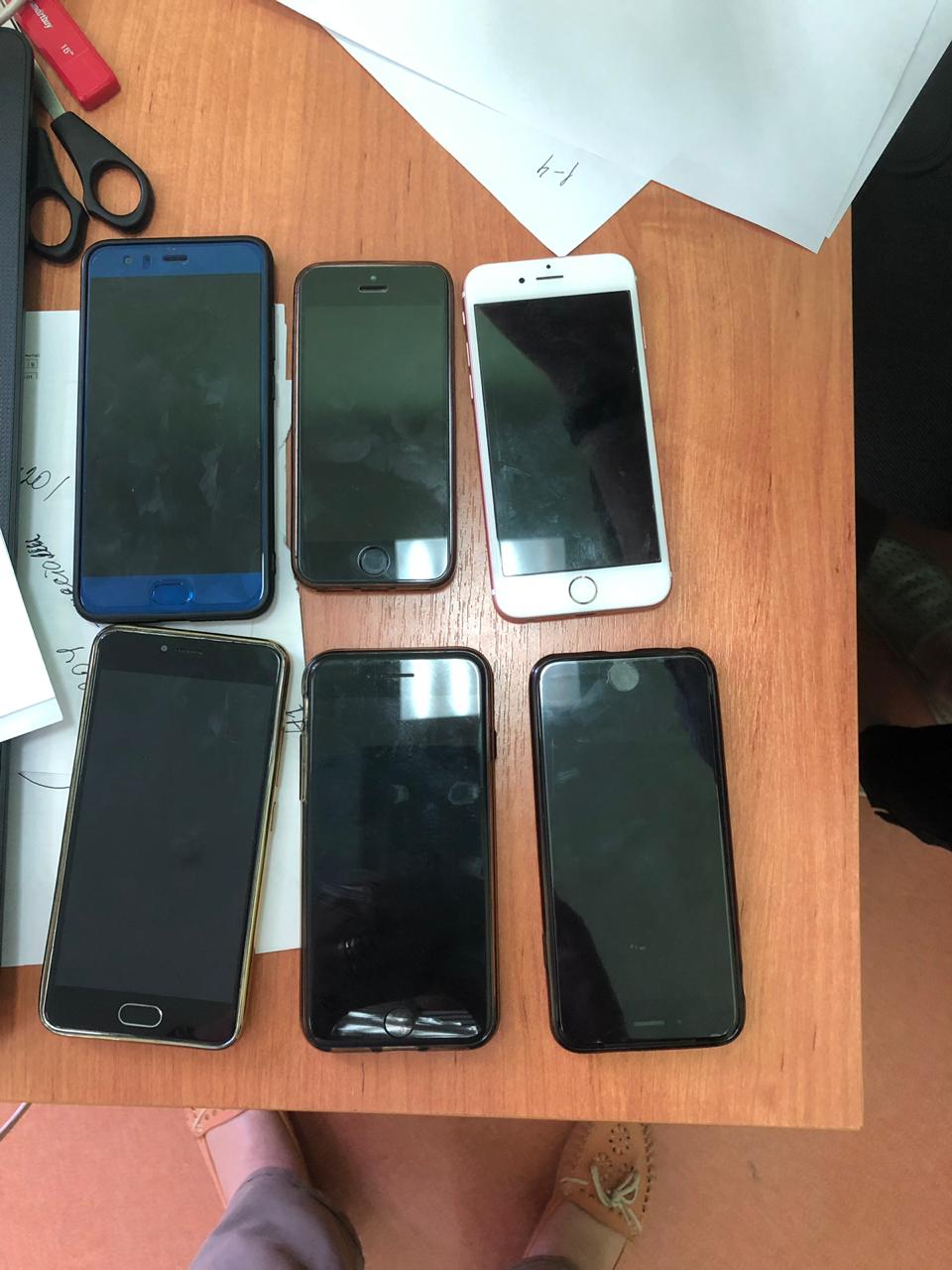 ППЭ 3604
СОШ № 3
Мамадыш
9
ОГЭ. 06.06.2019. Удаление за пронос телефона
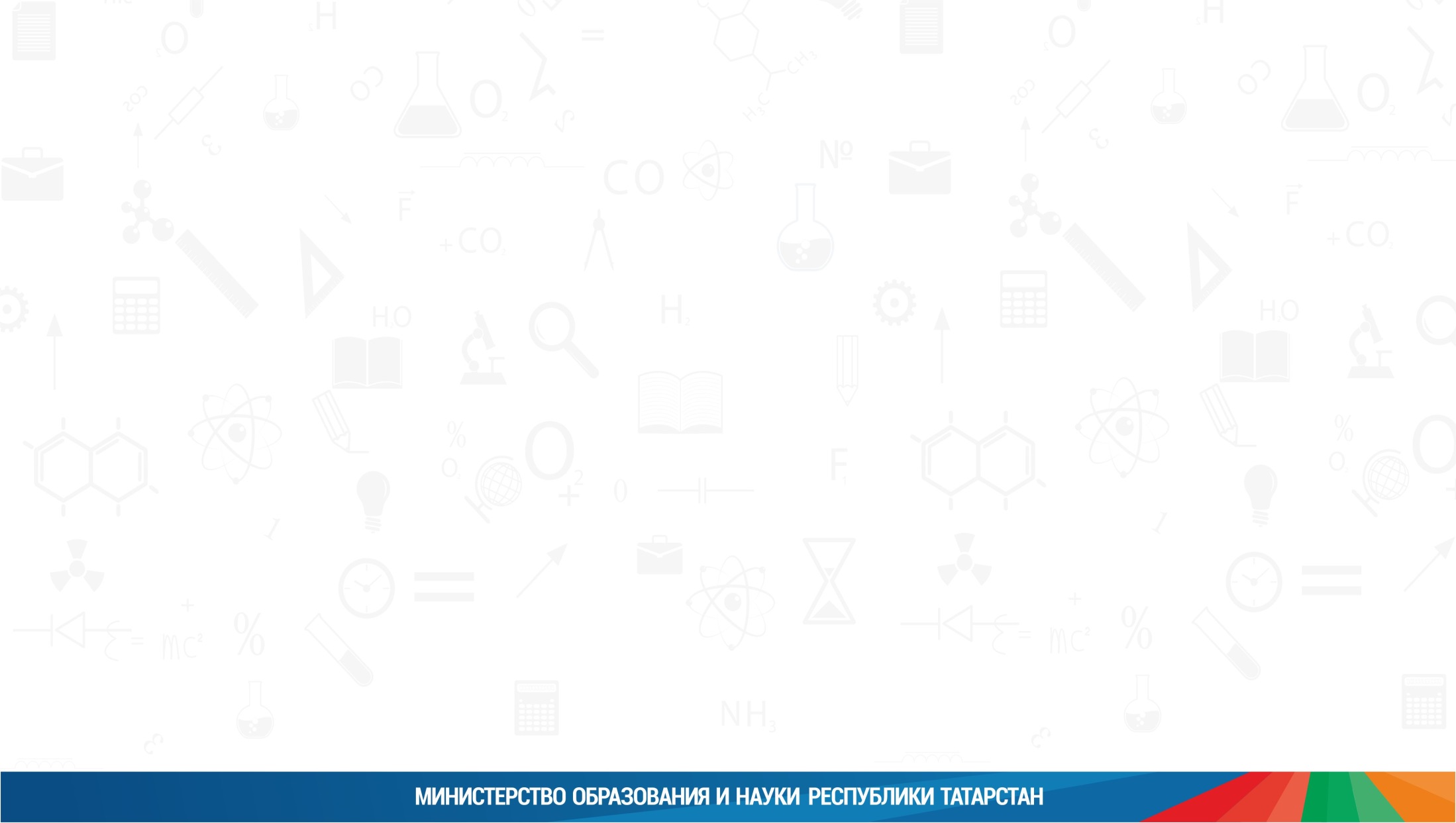 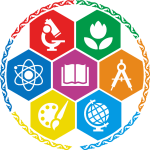 ППЭ 2903
Заинск
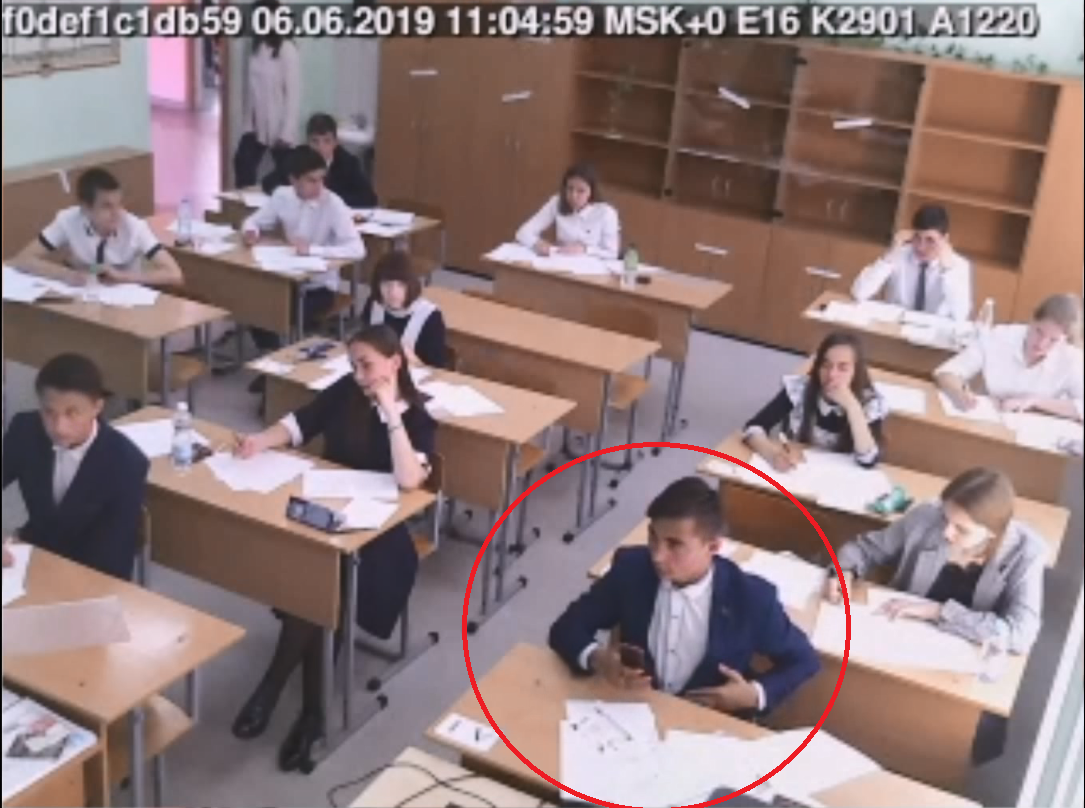 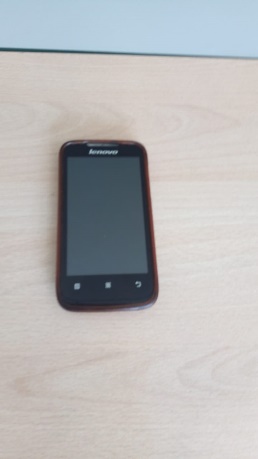 10
ЕГЭ. 29.05.2019. Удаление за пронос телефона
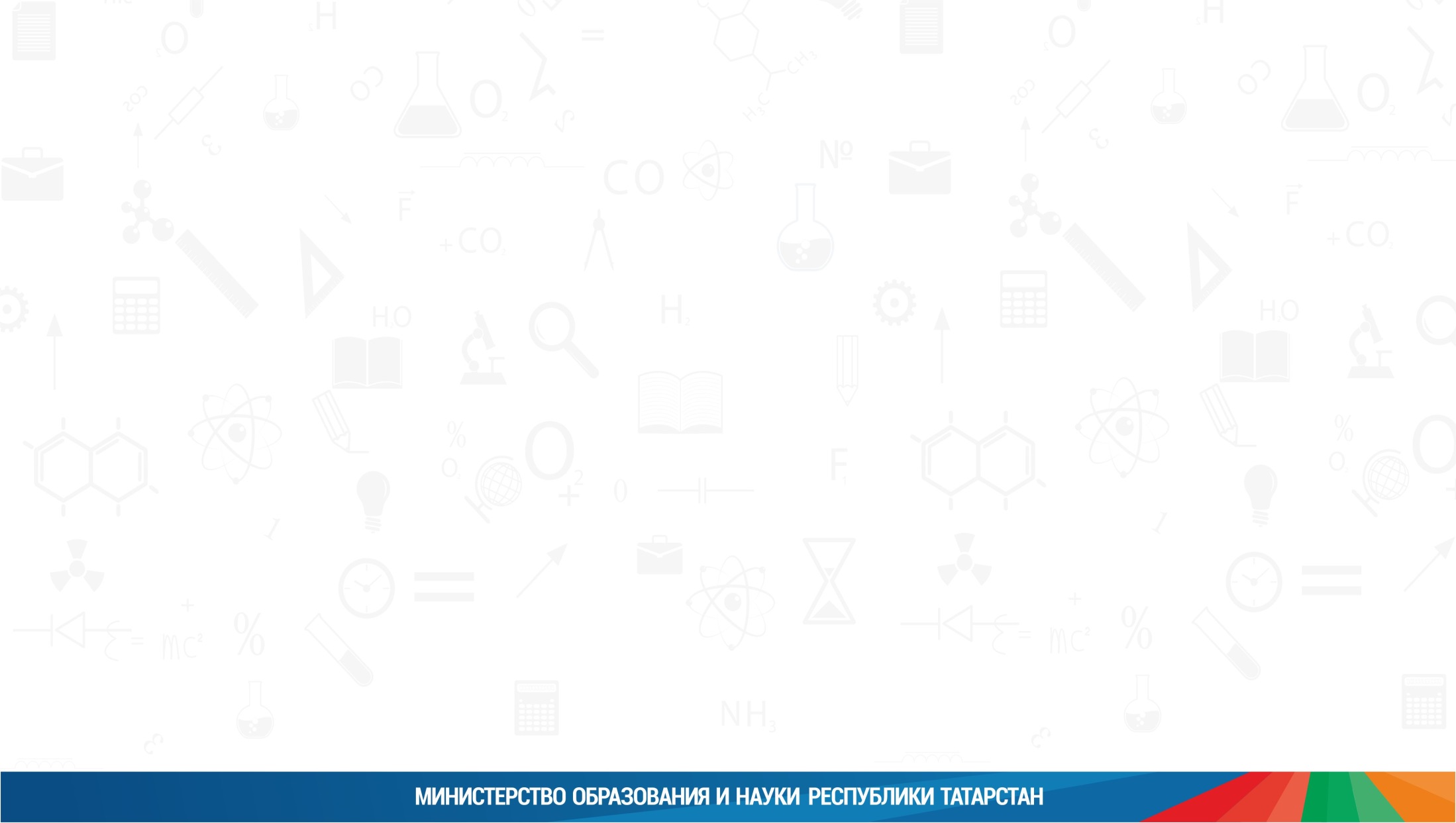 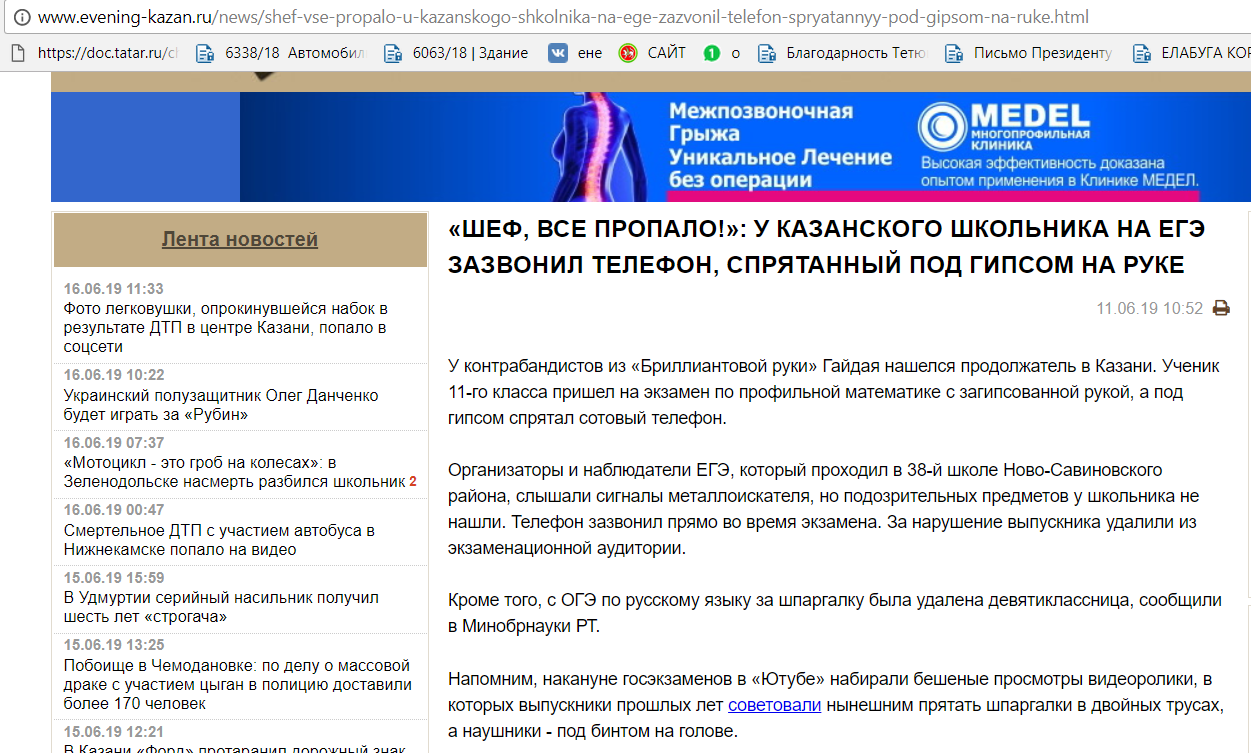 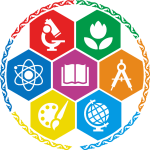 ППЭ 5801
СОШ № 38
Казань
11
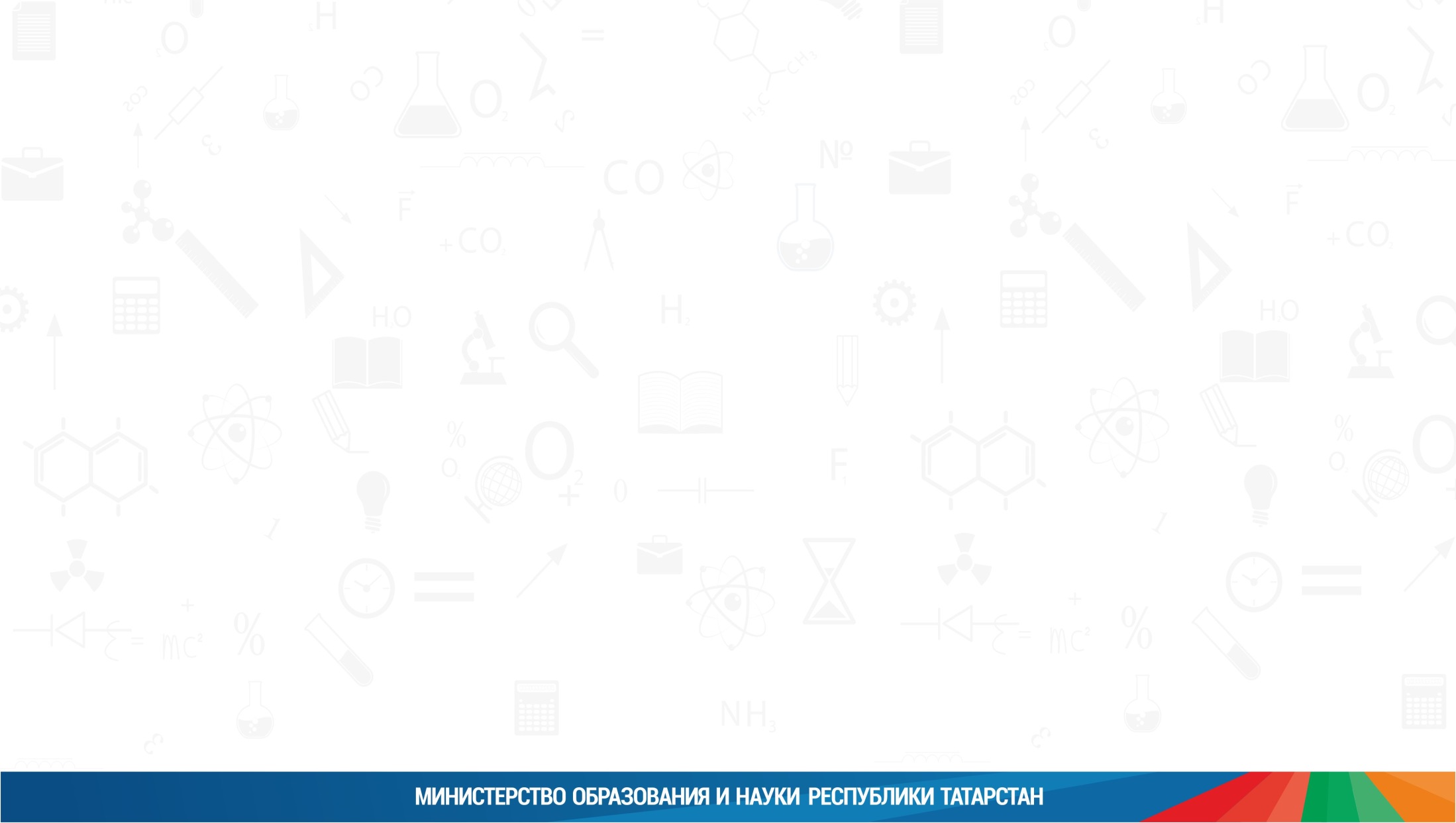 Удаление. Шпаргалка
ППЭ 2603
СОШ № 41
Н.Челны
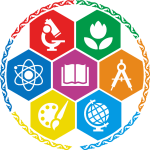 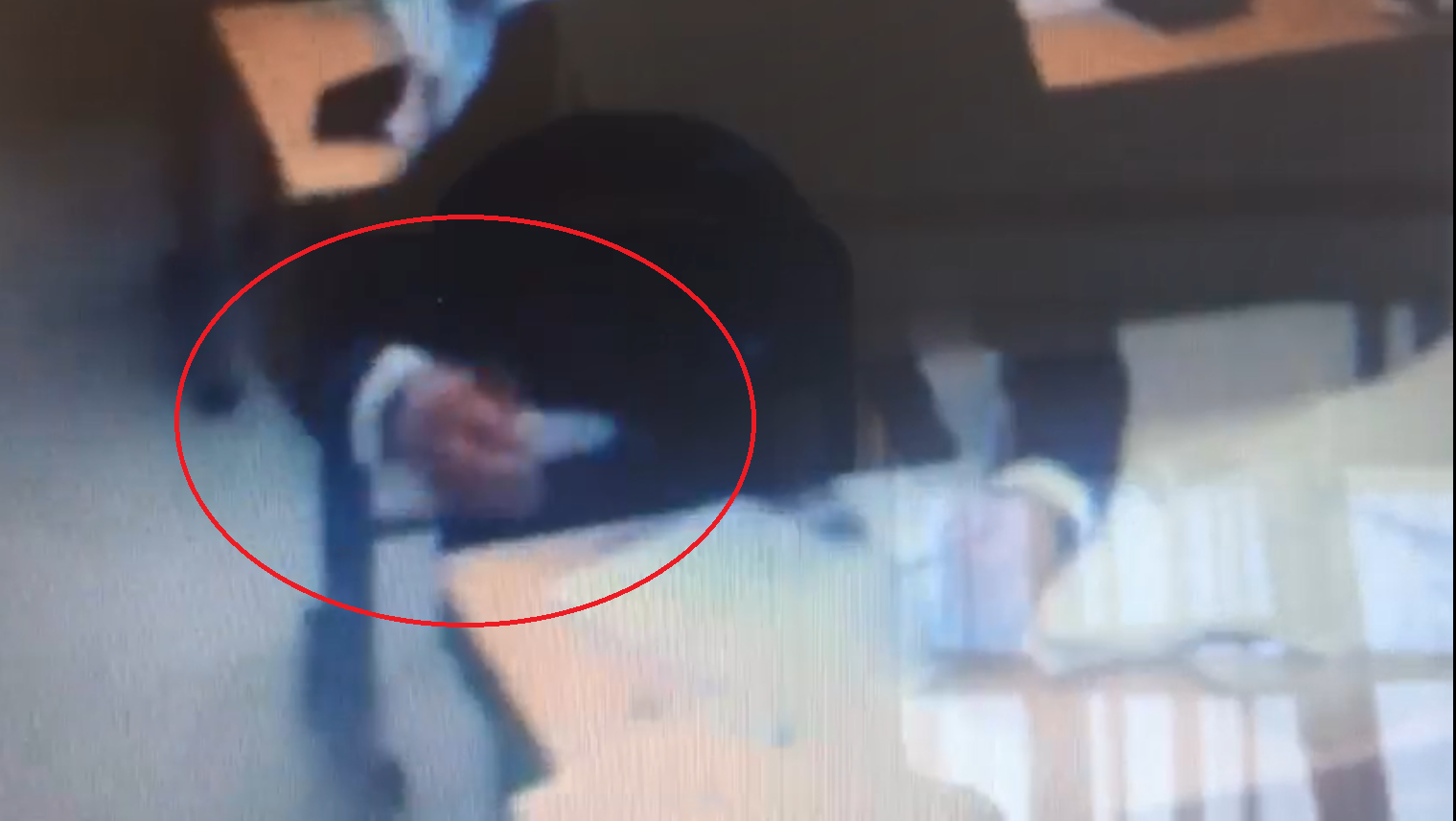 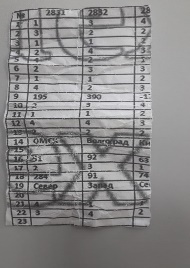 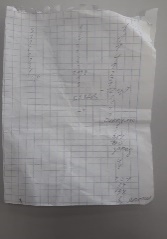 12
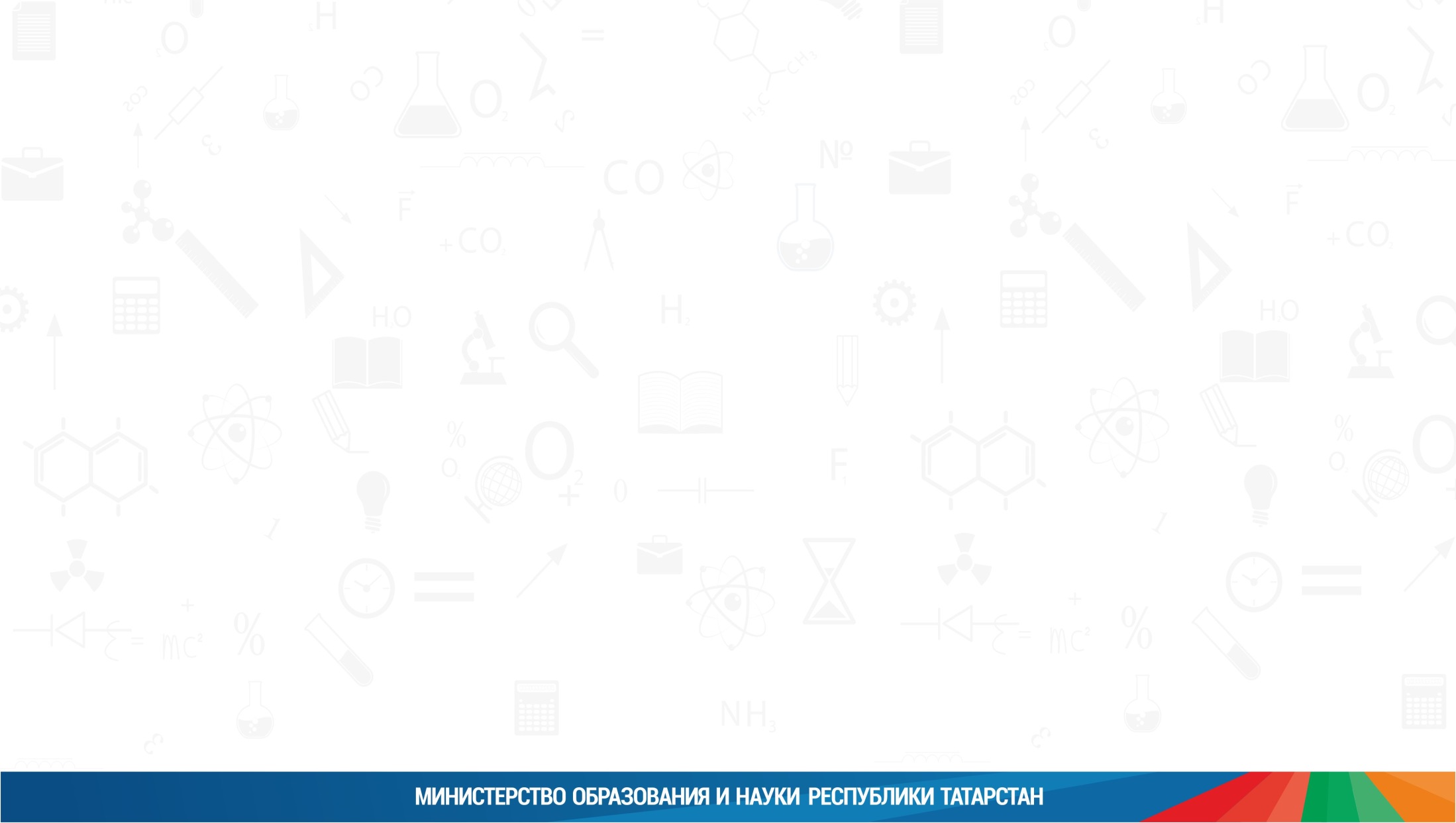 Удаление. Шпаргалка
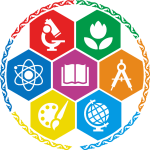 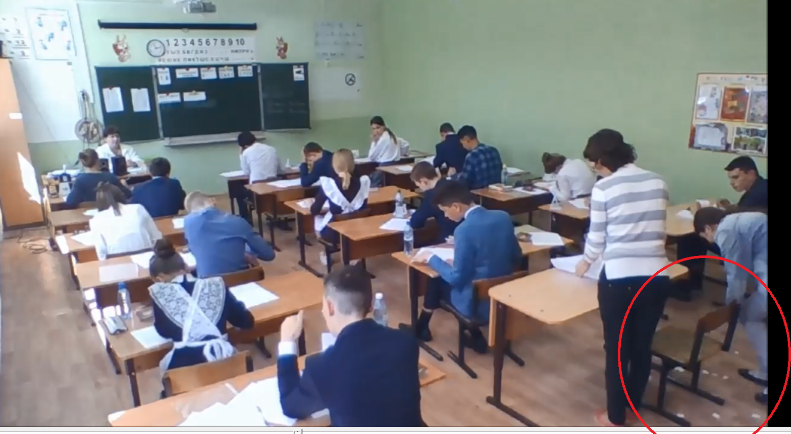 13
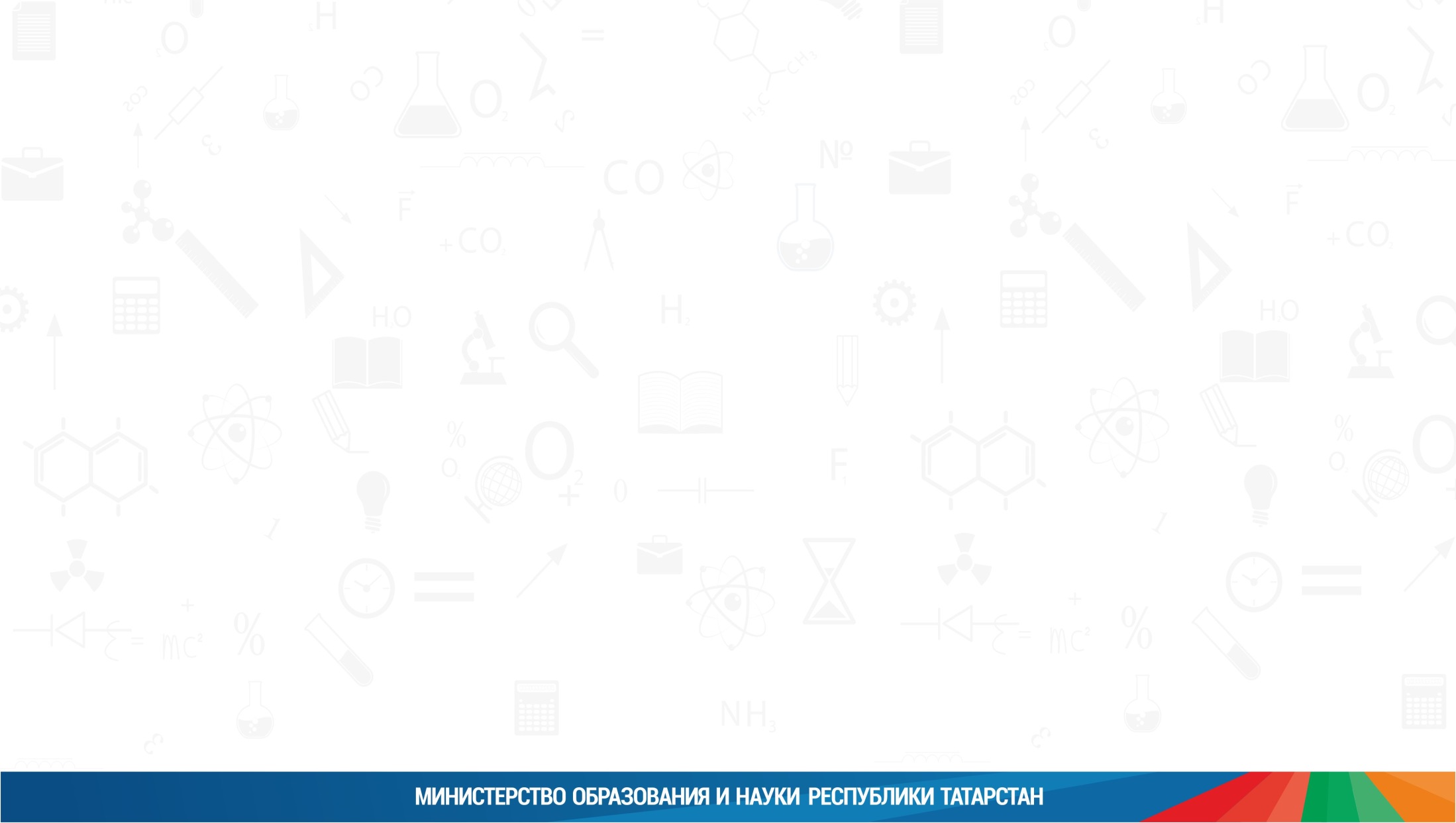 Удаление. Шпаргалка
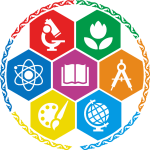 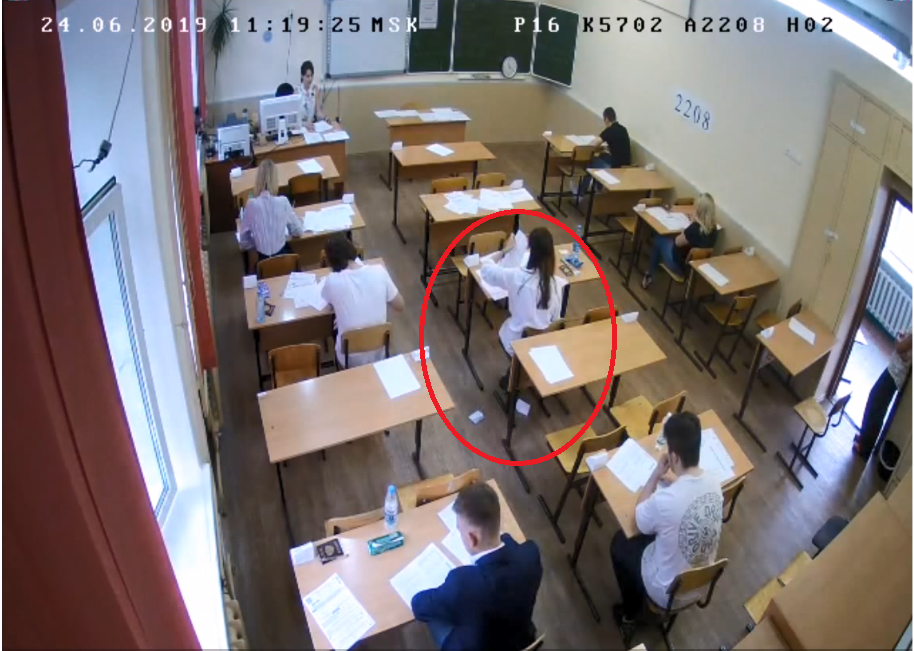 14
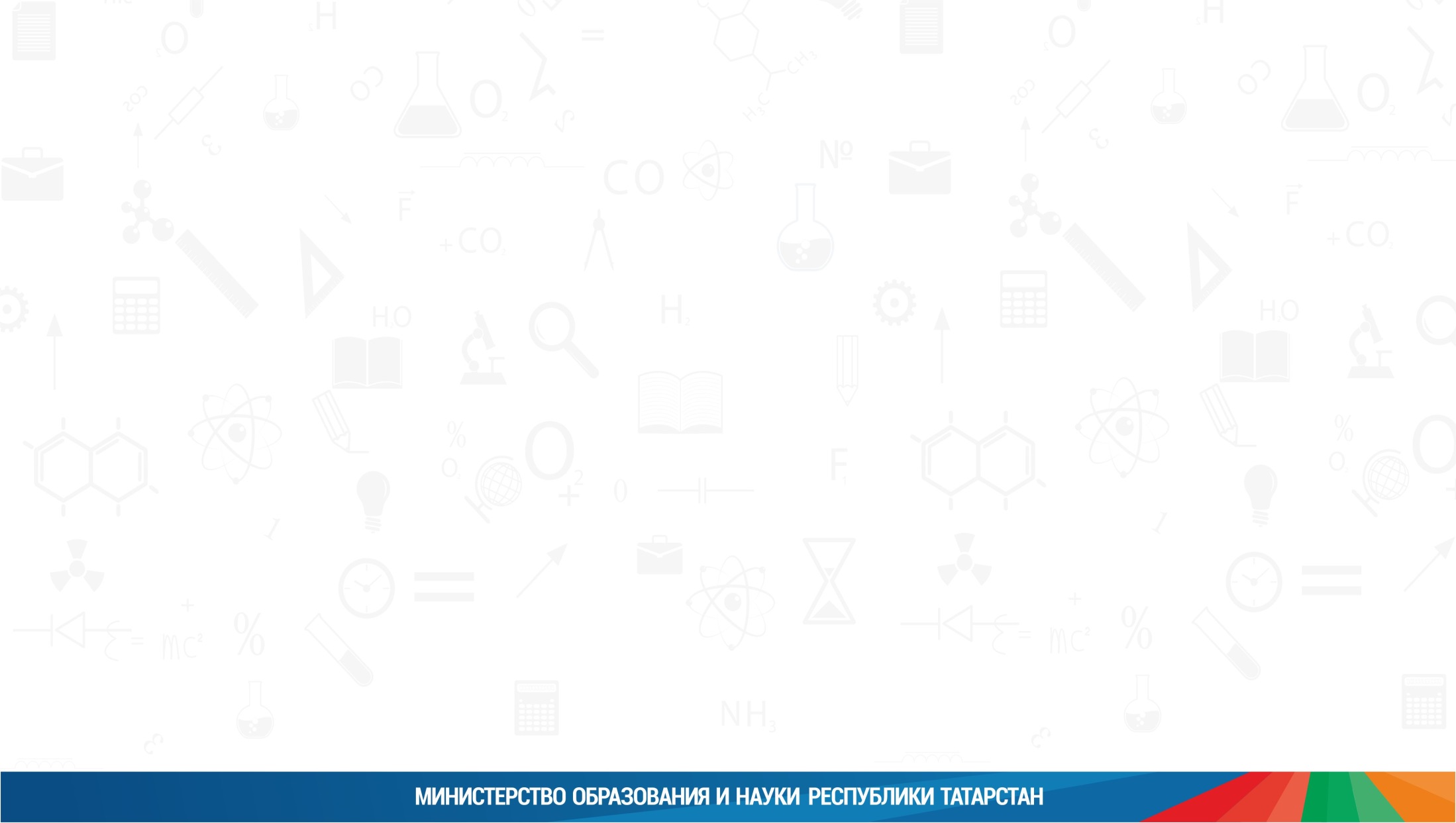 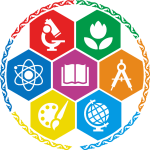 ДИНАМИКА НАРУШЕНИЙ
15
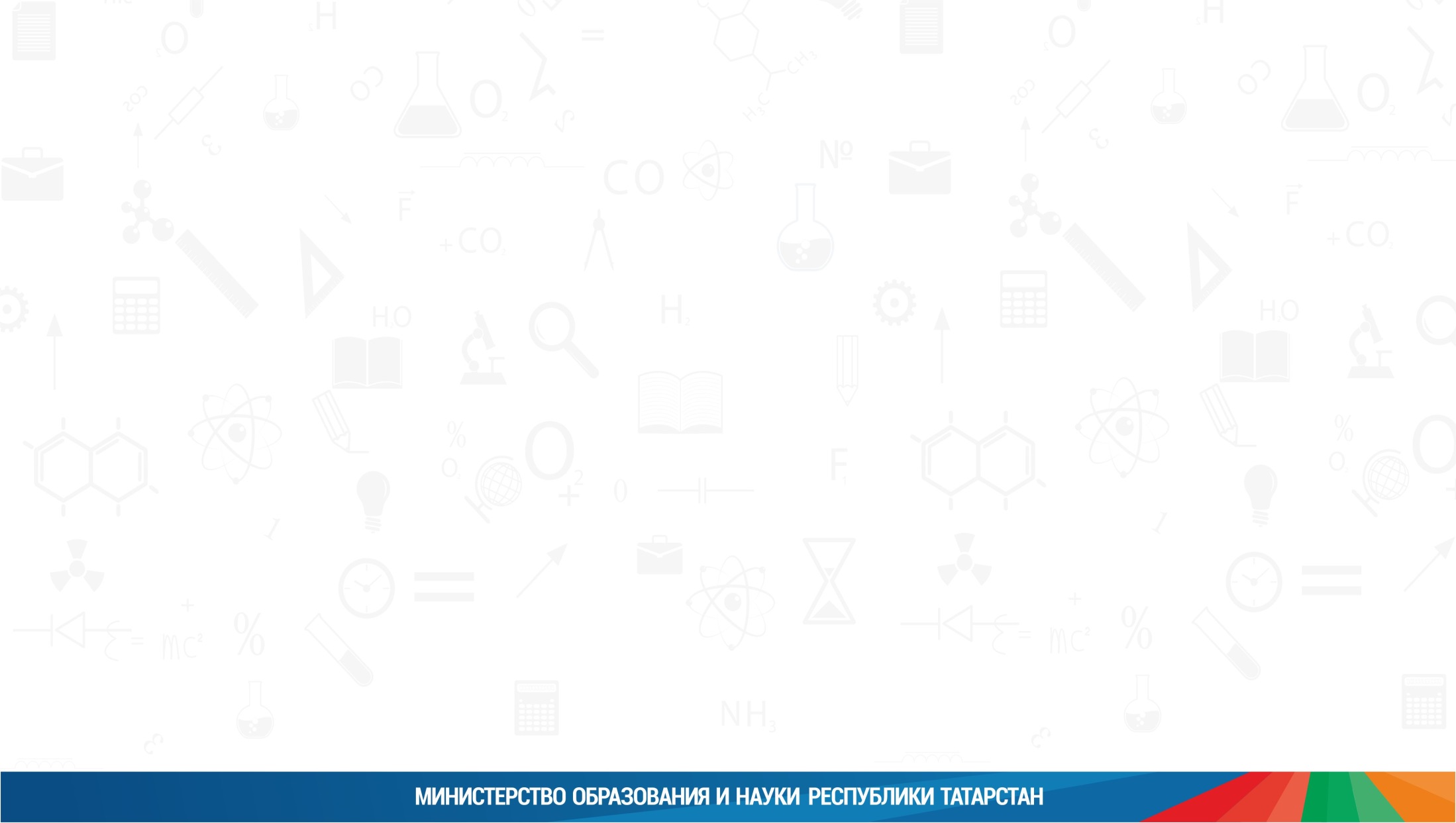 Изъяты шпаргалки и книга
10 июня 2019 (Обществознание)
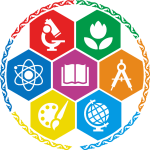 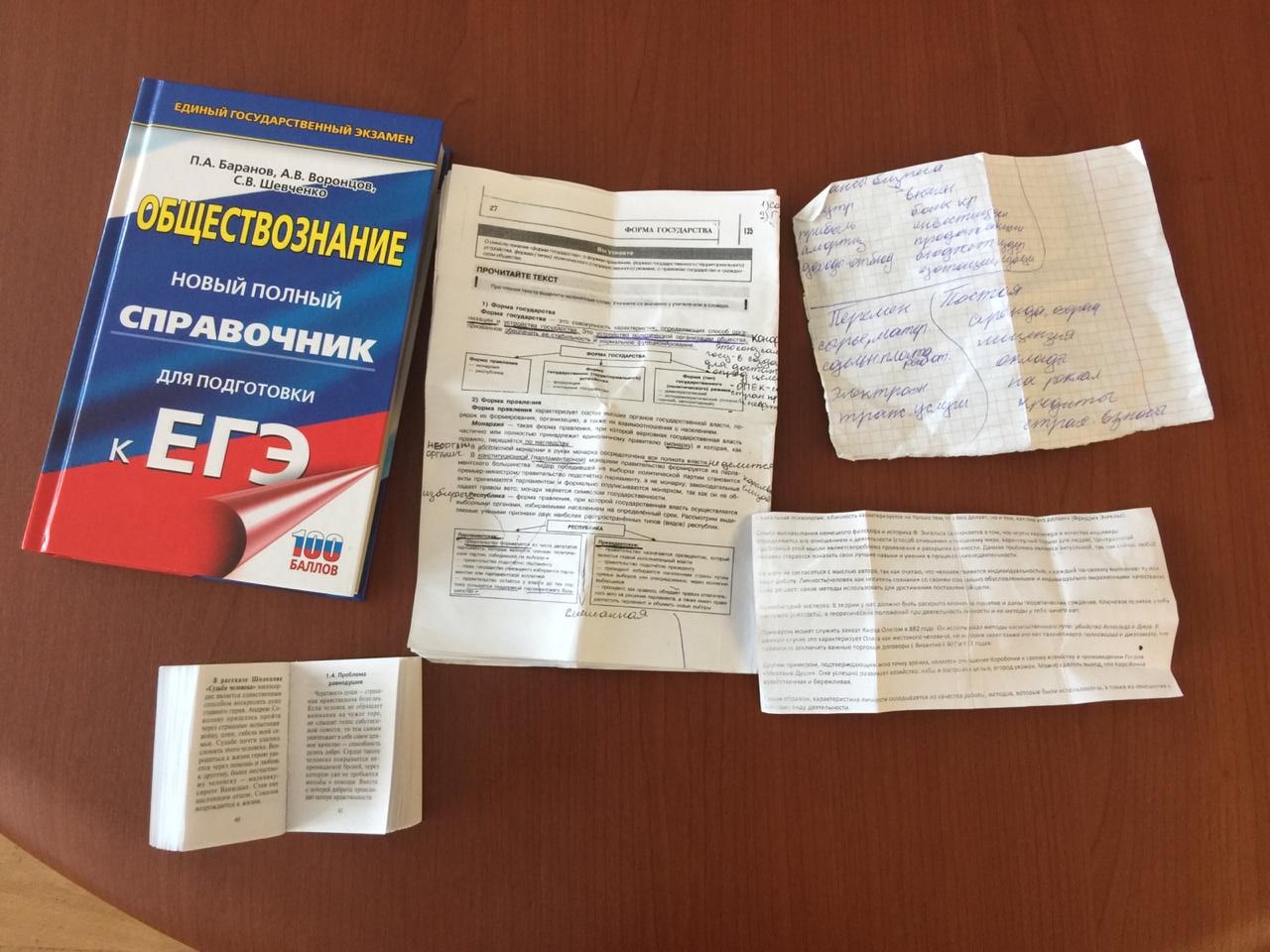 ППЭ 3604
СОШ № 3
Мамадыш
16
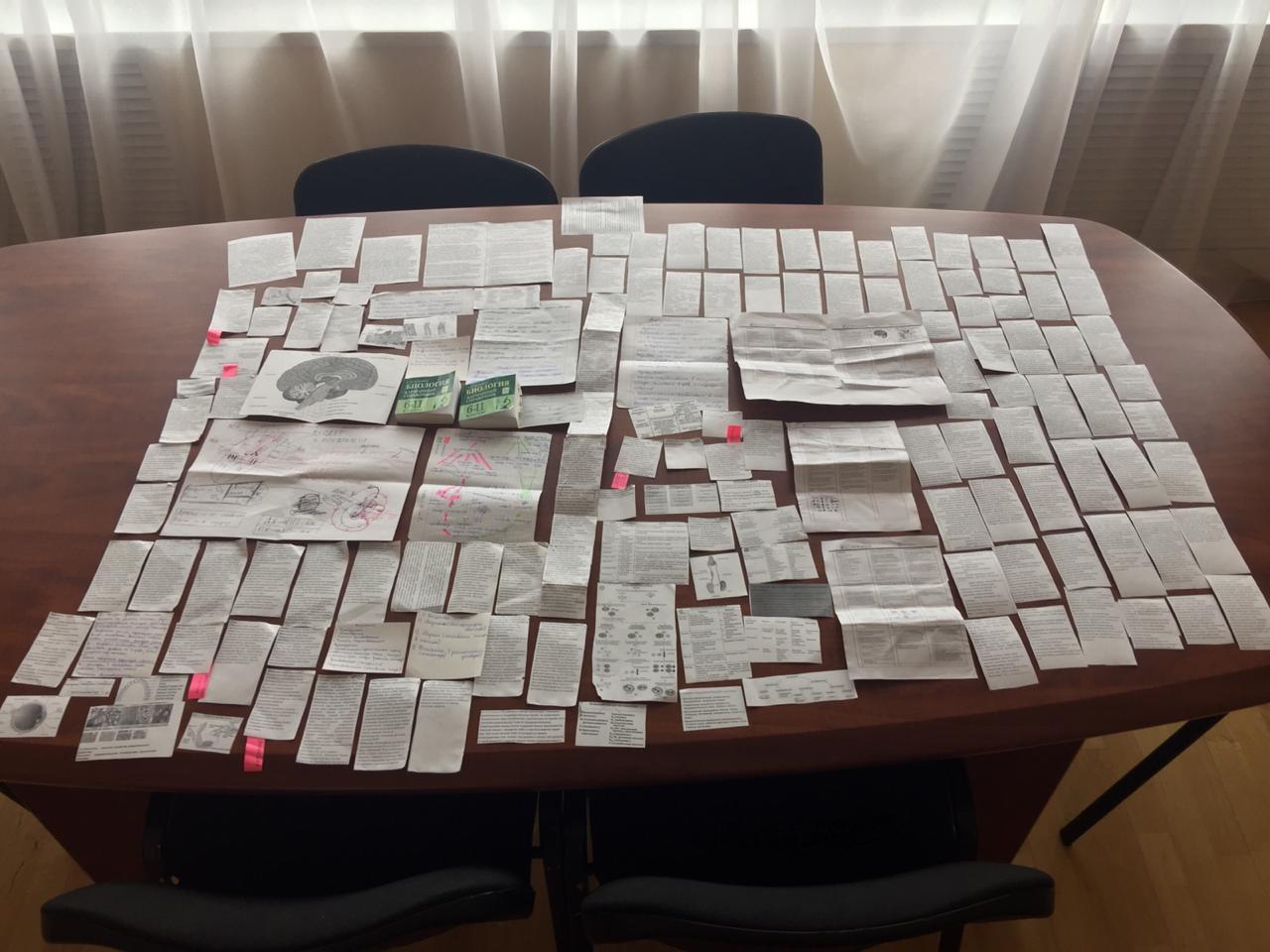 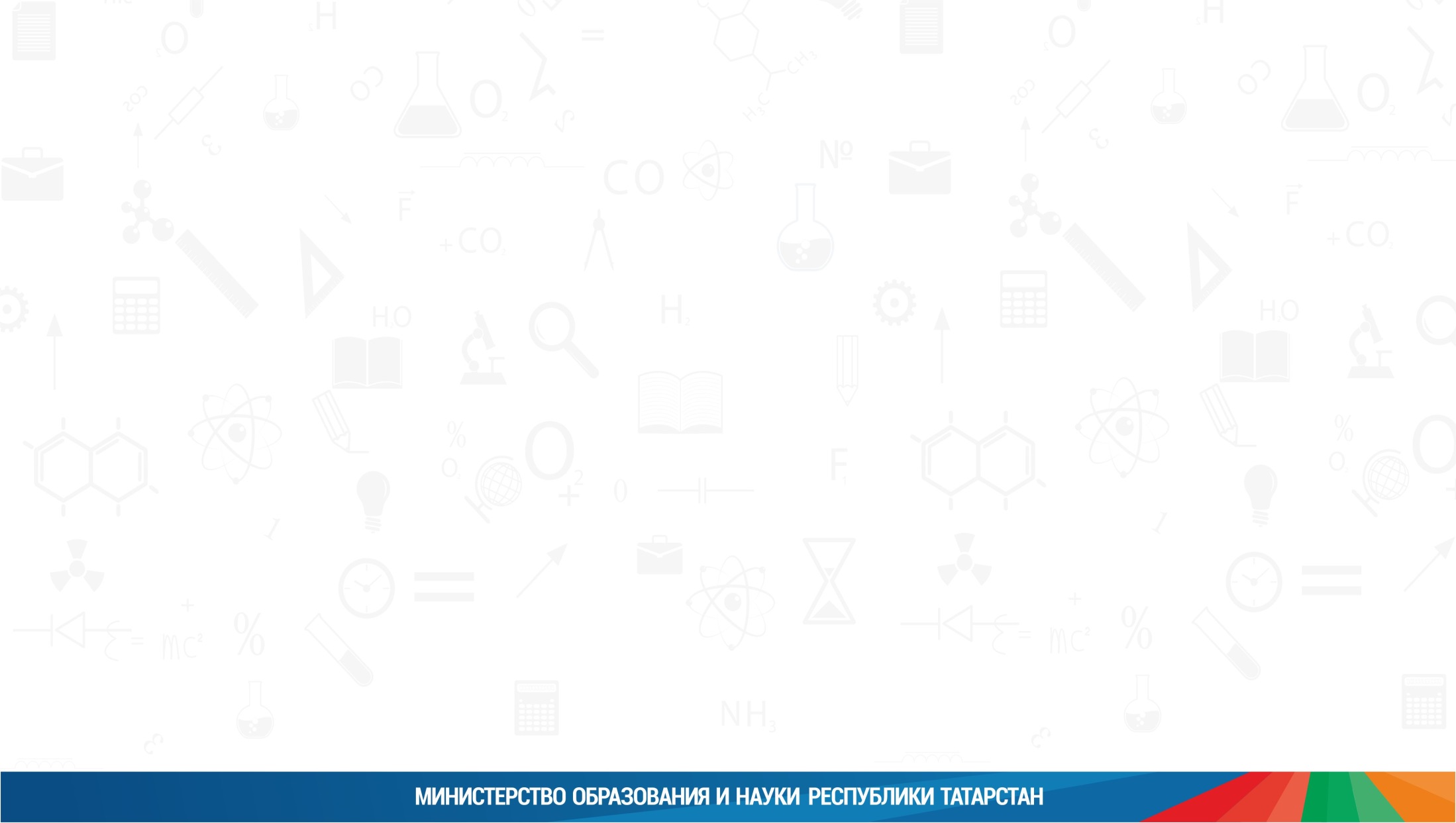 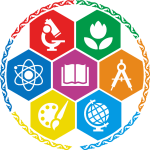 ОСОБЫЙ КОНТРОЛЬ ППЭ
 В АЛЕКСЕЕВСКОМ РАЙОНЕ
18
Утечка КИМ. НЕ ПОДТВЕРДИЛОСЬ
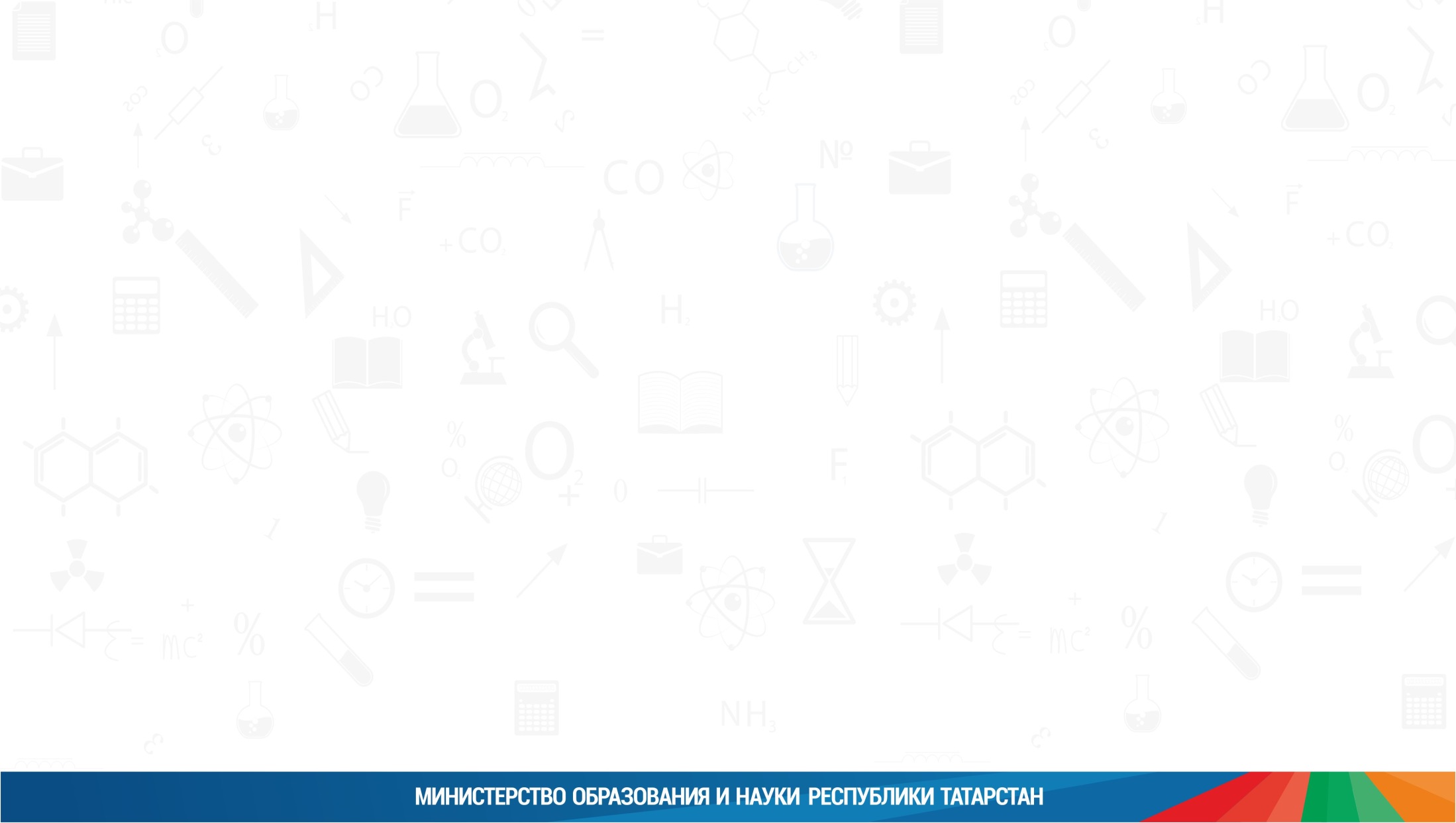 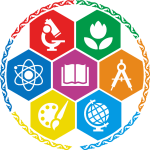 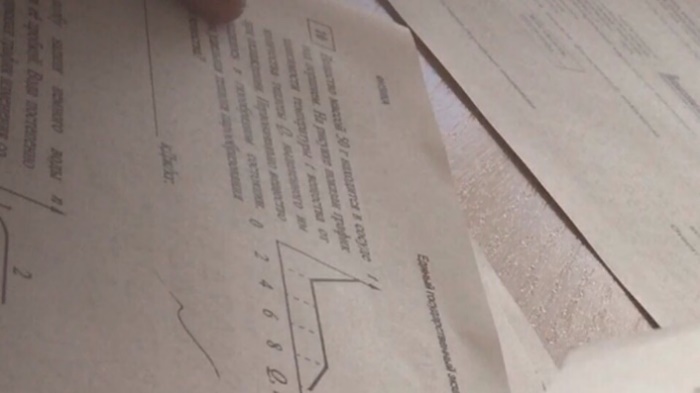 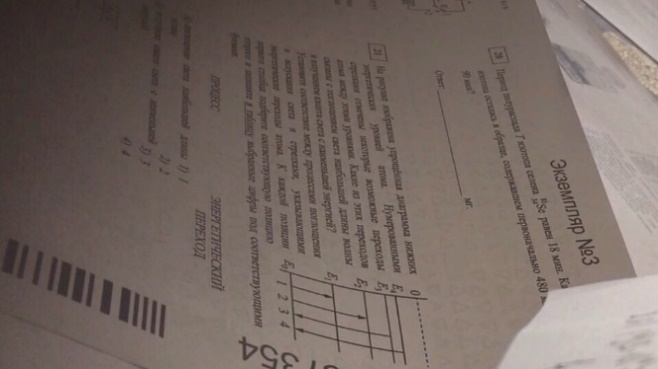 ППЭ 2607
СОШ № 44
Н.Челны
19
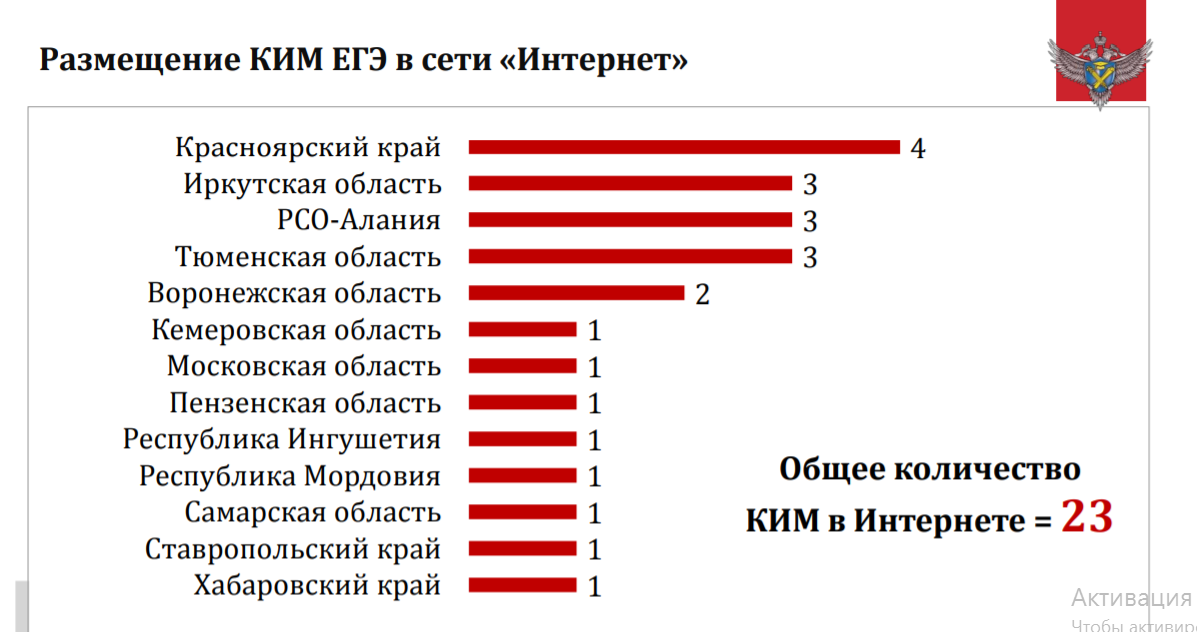